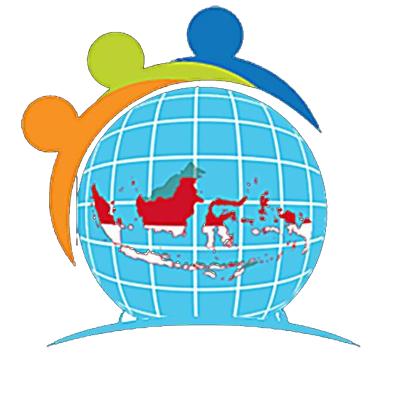 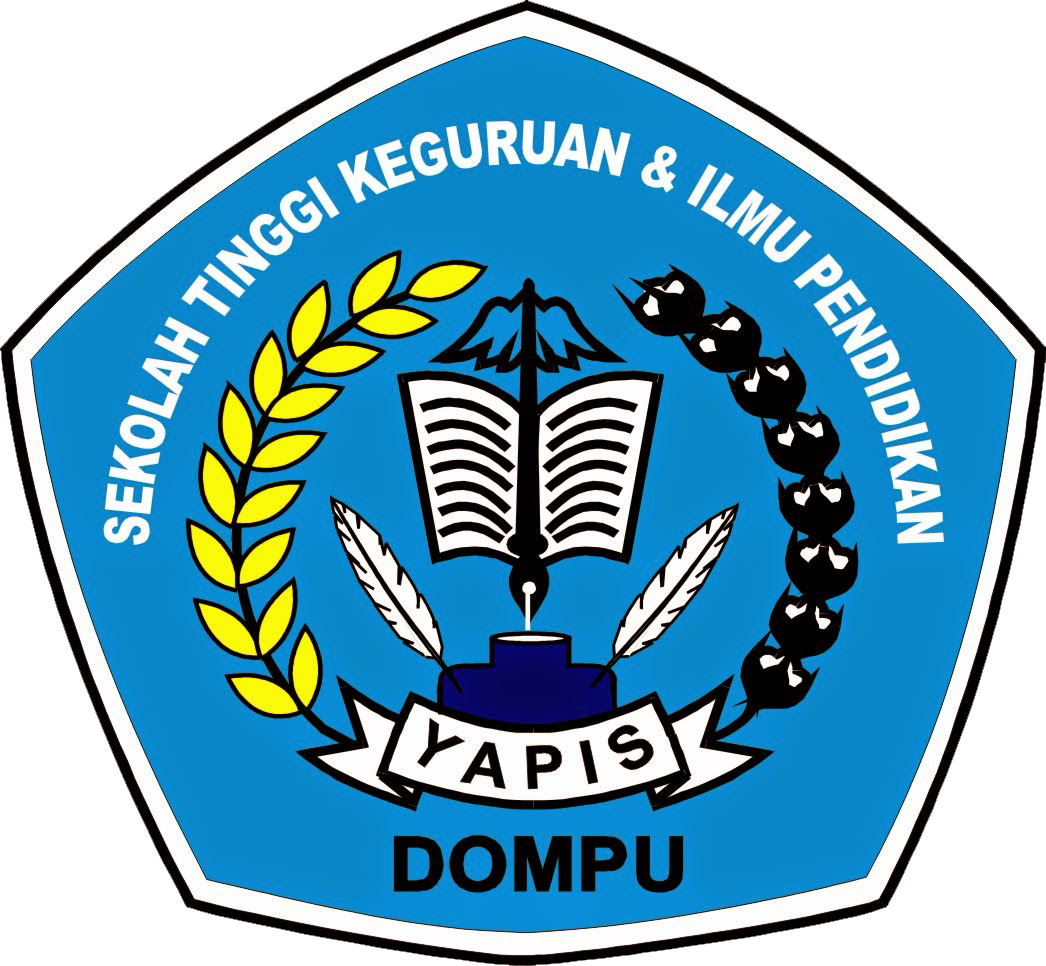 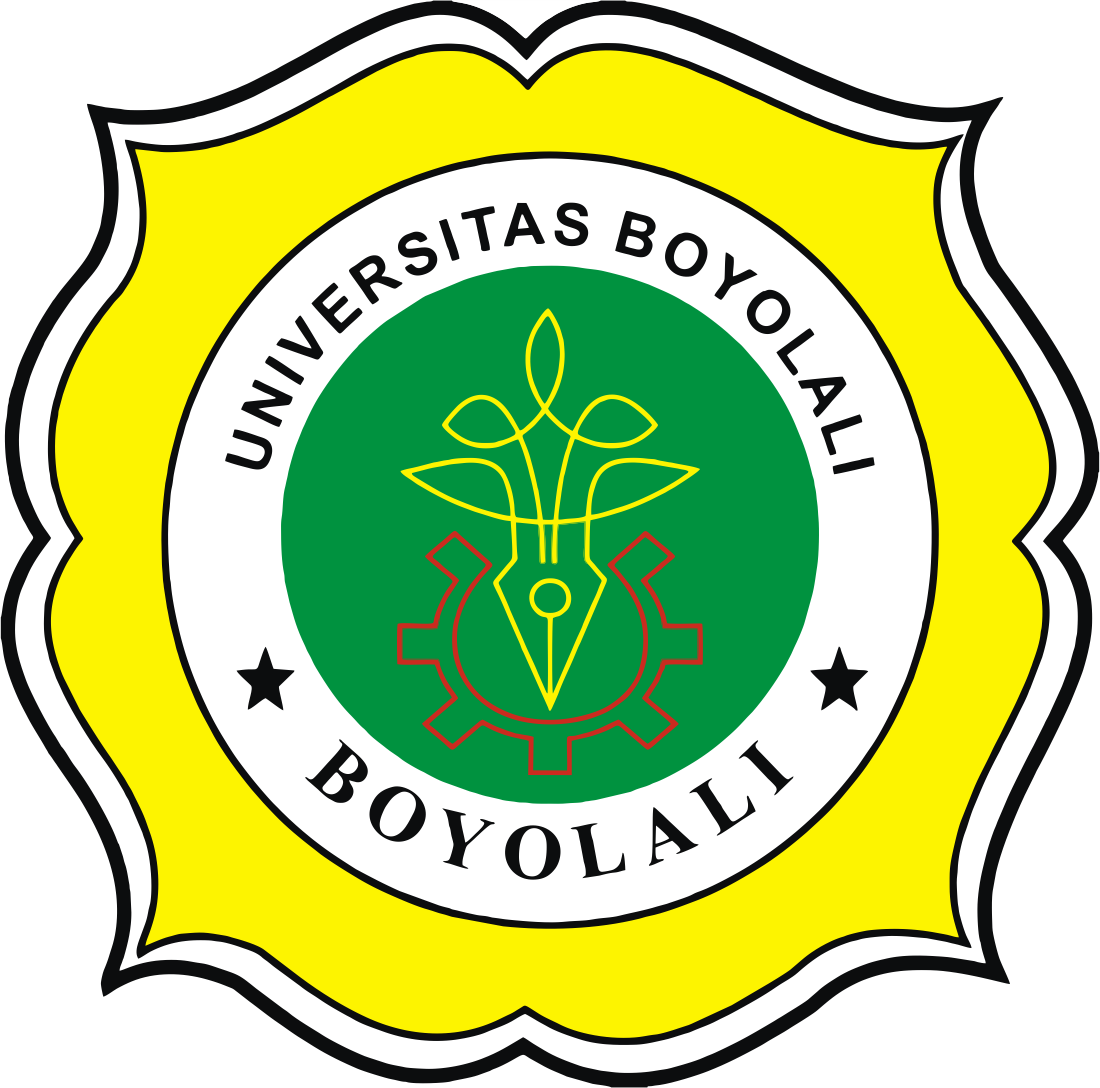 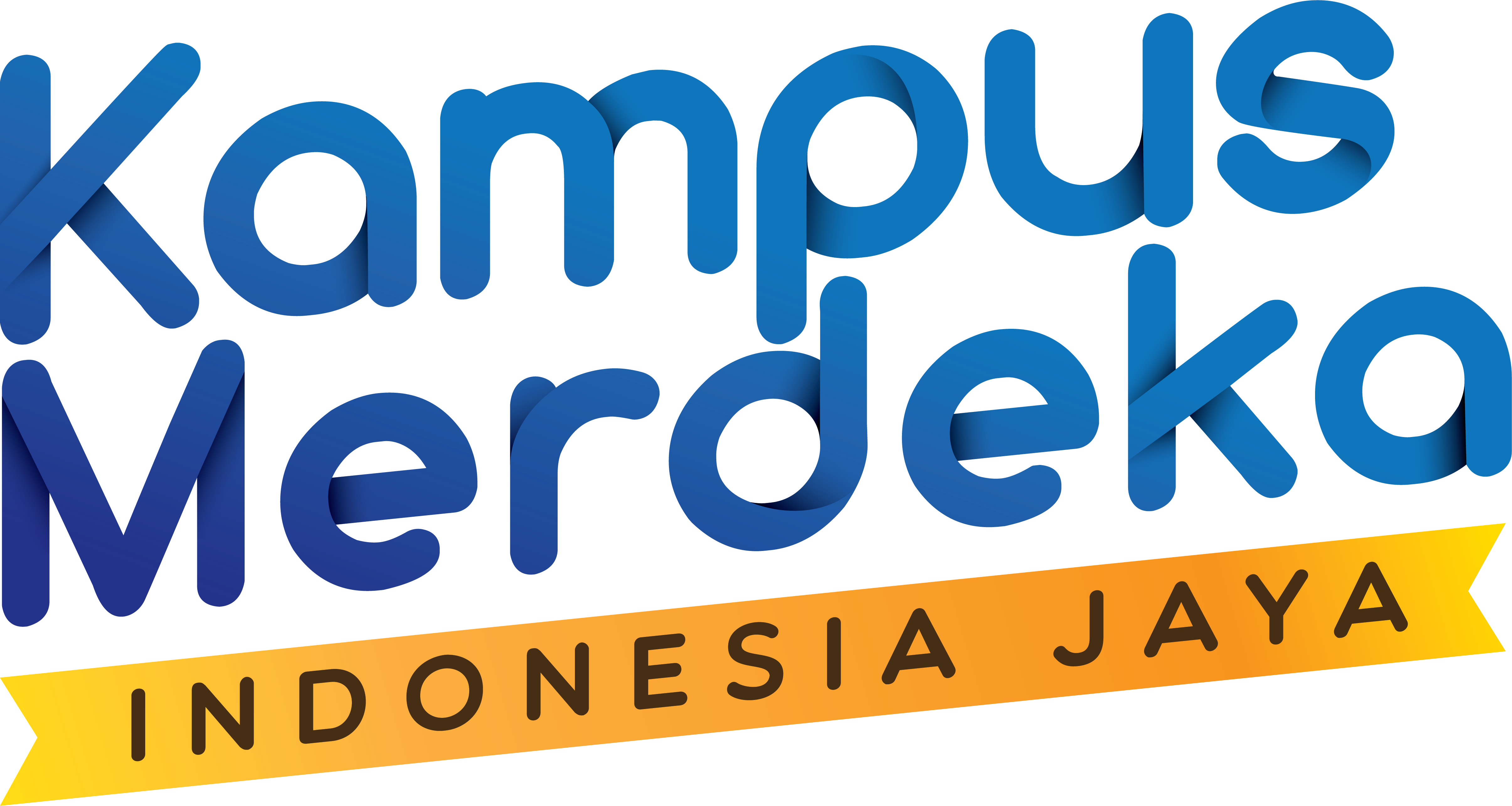 MENGENAL TEMPLATE WEB
TEMPLATE WEB
Template Web atau Tema Web adalah sebuah dokumen web untuk memisahkan bagian konten dengan bagian presentasi (menu, iklan, dan fitur lainnya), template web digunakan untuk memproduksi dokumen web massal. Contoh template dapat dilihat pada gambar berikut :
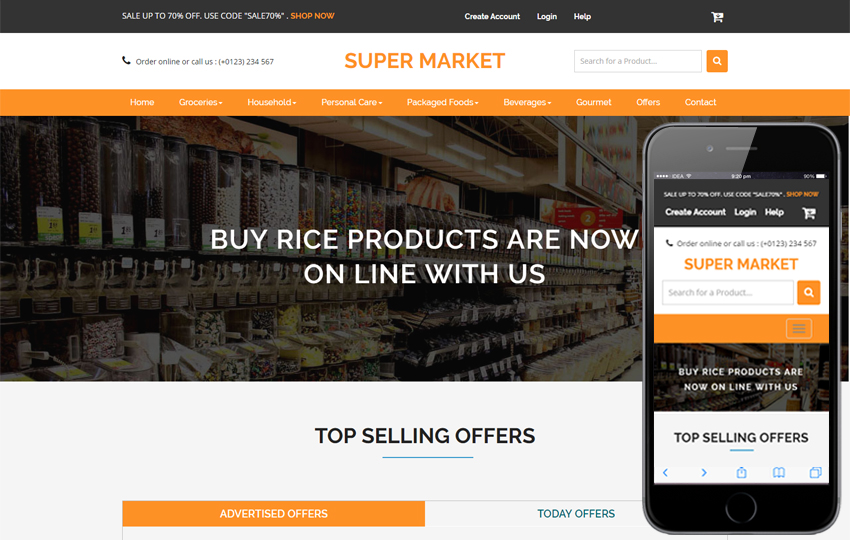 MERANCANG TEMPLATE WEB
Pada pembuatan template ini kita akan membagi 3 (tiga) buah bagian yaitu Kepala, badan atau isi berita, dan kaki.
Pertama yang harus kita lakukan adalah membuat file HTML dan CSS, setelah itu tulislah tag HTML berikut pada file HTML, simpan dengan nama index.html.
MERANCANG TEMPLATE WEB
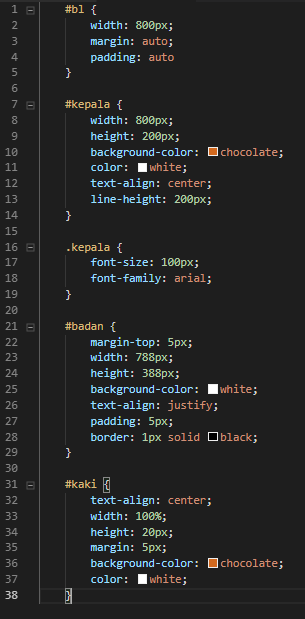 MERANCANG TEMPLATE WEB
Kemudian, tulislah kode CSS berikut dan simpan dengan nama style.css
HASIL -MERANCANG TEMPLATE WEB
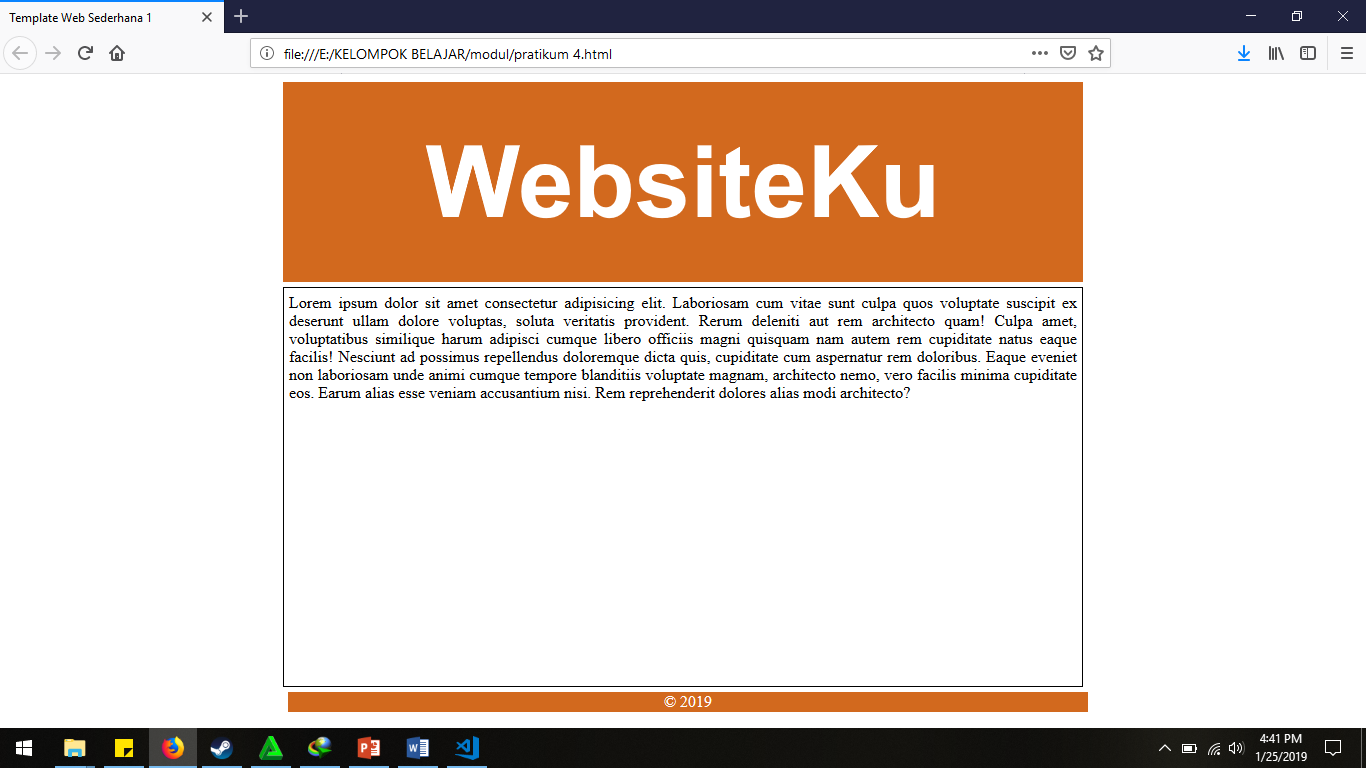